Curso:	        Técnico Integrado em Informática Disciplina : Eletricidade Instrumental
Revisão do Segundo Bimestre
Profª. Katiuscia Lopes dos Santos
Objetivo
Revisar os assuntos dados no Segundo Bimestre de forma resumida, fazendo com que o aluno lembre dos conceitos já adquiridos.
2
Introdução
RELEMBRANDO AS AULAS ANTERIORES

Fundamentos de Eletricidade
Energia e potencia
Lei de Ohms
Circuitos Elétricos
Associação de Resistores
ENERGIA
Energia de um Corpo – Entende-se por energia produzida por um corpo, a capacidade que possui para produzir trabalho. Exemplos: corte de Madeiras, levantar e deslocar pesos, construir uma casa e andar de bicicleta.
TRANSFORMAÇÕES ENERGÉTICAS
Entende-se por transformação energética qualquer mudança de uma determinada forma de energia para outra:
Energia Elétrica em Mecânica/ Energia Mecânica em Elétrica.
Energia Elétrica em Energia Colorífera
Energia química em Energia Elétrica / Energia Elétrica em química.
Lei da Conservação de Energia
“Na Natureza nada se cria, nada se perde, tudo se transforma.”
(Lavoisier, 1743-1794)
LEI DE JOULE
O efeito joule (James Joule, físico inglês) consiste na transformação da energia elétrica em energia calorífera.
 As vantagens incluem o fato de a energia ser aproveitada para irradiadores, ferros de engomar e torradeiras. O principal inconveniente consiste no fato de se tratar de uma forma degredada de energia, porque se dissipa, e, como tal, perde-se.
POTÊNCIA E ENERGIA
Podemos definir potência como a energia absorvida ou fornecida por unidade de tempo:
P = Potência – Joules (J) ou Watts (W);
W = Energia – J
T = Tempo – segundos (s).
Unidades de Potência e de Energia
	A potência é expressa em Watts e a energia em Joules, sendo ambas unidades de medidas.
Unidade prática na Medição de Energia (Watt – Hora)
Um Watt-hora é a energia fornecida por um gerador ou absorvida por um receptor, com a potência de 1W, durante 1 hora.
Os valores usuais para alguns receptores padrão são:
Lampadas – 15W, 25W, 40W, 75W;
Irradiadores – 500W, 750W, 1000W;
Micro-ondas – 750W, 1000W
Expressão para cálculo de consumo de energia: W=RI2t
W = Energia elétrica transformada em Joules – J
R  = Resistência elétrica - Ω
I = Intensidade da corrente – A
Tempo de passagem da corrente - s
Expressão para cálculo da potência elética: P = U.I
P = Potência elétrica – Definida em W;
U = Tensão elétrica – Definida em V;
I = Intensidade de corrente – Definida em A.
Composição do circuito elétrico
Todo o circuito elétrico é constituído  pelos seguintes componentes:
Fonte de Alimentação ou gerador ( Eletrodinâmicos ou rotativos => Dínamos: produzem corrente contínua; Alternadores:Produzem corrente alternada. Eletroquímicos => só produzem corrente contínua);
Condutores e isoladores elétricos;
Aparelhos de proteção, comando e corte;
Aparelhos de medida e contagem;
Aparelho de regulação;
Cargas.
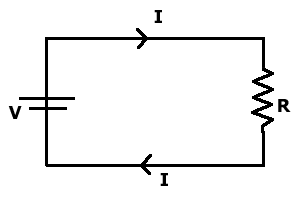 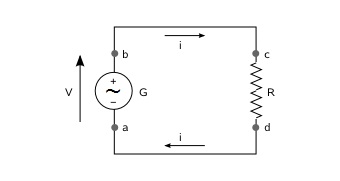 Fonte Corrente Alternada
Fonte Corrente Continua
CONDUTORES E ISOLADORES
CONDUTOR: É todo o material que oferece reduzida resistência à passagem da corrente elétrica. Exemplos: pratas, ouro e cobre.
ISOLADOR: É todo o material que oferece grande resistência à passagem da corrente elétrica. Exemplos: plástico, papel, madeira e verniz.
O isolamento é conseguido através do revestimento do condutor.
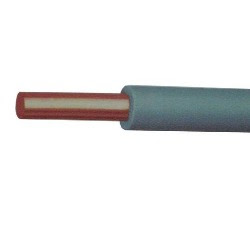 APARELHOS DE PROTEÇÃO
Têm por função proteger o circuito elétrico e as pessoas contra qualquer defeito. Consideram-se defeitos no circuito tudo o que provoca alterações na circulação da corrente elétrica ou que a influencia negativamente. Os defeitos mais usuais que podemos encontrar numa instalação elétrica são:
	Curto-circuito – Contato acidental entre o condutor positivo e negativo (corrente contínua) ou entre a fase e o neutro (corrente alternada): efeito altamente prejudicial.
	Sobrecargas – Aumento da intensidade da corrente numa carga ou numa instalação. 
	Fugas de corrente – Porção de corrente que sai fora do circuito, devido a deficiências de isolamento (choque elétrico).
APARELHOS DE PROTEÇÃO
Exemplos de dispositivos de proteção: fusíveis, disjuntores e conjunto de relés - térmicos.
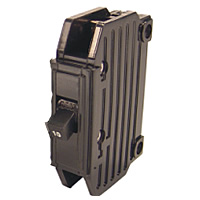 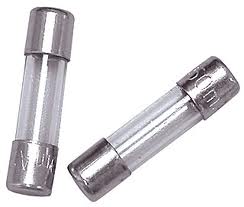 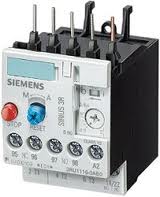 Disjuntor
Fusível
Relé - térmico
APARELHOS DE MEDIDA, CONTAGEM E REGULAÇÃO
A sua função é quantificar os valores das grandezas em circuitos e instalações elétricas, controlando a sua variação e atuação em sobrecargas onde as proteções falharam:
APARELHOS DE MEDIDA
Medem e controlam a variação das grandezas elétricas.
Amperímetro – Intensidade da corrente;
Voltímetro – Tensão elétrica;
Wattímetro – Potência elétrica;
Ohmímetro – Resistência elétrica;
Multímetro – Todas as funções anteriores reunidas num único aparelho.
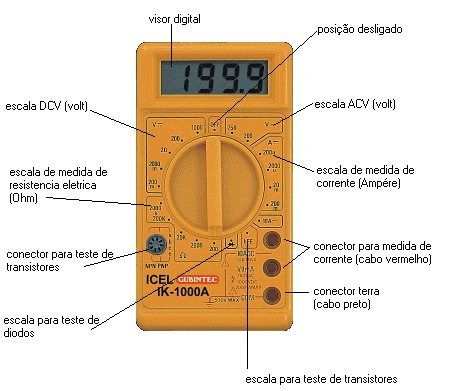 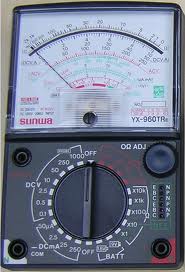 APARELHOS RECEPTORES (CARGAS) COMUNS
Para que se verifique a existência de corrente elétrica ou, se preferirmos, consumo de energia elétrica, é preciso que a instalação disponha de equipamentos receptores, isto é, que “peçam”  fornecimento de energia à rede. Os receptores comuns a uma instalação elétrica típica são os seguintes:
Iluminação – Lâmpadas de incandescência (ou de filamento/resistência elétrica), lâmpadas fluorescentes, lâmpadas de halogênio. Transformam energia elétrica em energia luminosa.
Aquecimento – Irradiadores, ferros de engomar, fogões elétricos, torradeiras. Transformam energia elétrica em energia calorífera;
Força – motriz – Máquinas de lavar (roupa e louça), aspiradores, ventiladores, batedeiras. Transformam energia elétrica em energia mecânica.
Sinalização – Campainha, buzinas. Transformam energia elétrica em energia sonora.
Eletroquímicos – Pilhas e acumuladores. Durante a carga transformam energia elétrica em energia química e durante a descarga transformam energia química em energia elétrica.
Associação de Resistores
Existem três tipos de associação de resistores: em série, em paralelo e mista.
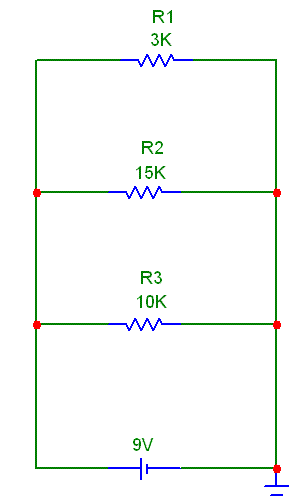 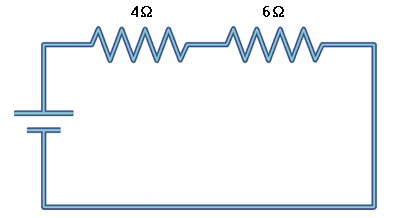 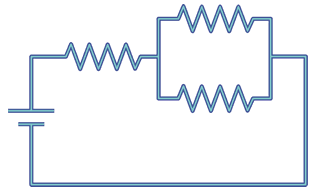 Associação em Série
Os resistores são ligados de tal forma que a corrente que percorre cada um deles é a mesma que percorre os restantes.
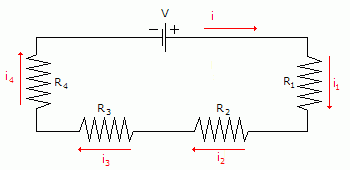 Associação em Série a corrente é a mesma nos diferentes resistores
Associação em Paralelo
Os resistores são ligados de tal forma que sendo submetidos à mesma tensão a sua intensidade varia conforme as características de cada um.
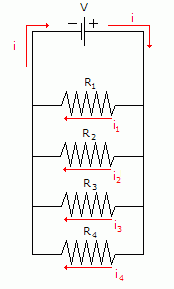 Na Associação em paralelo, os resistores são submetidos a mesma tensão
Associação Mista
Combinação dos dois tipos de associações anteriores, em que num mesmo circuito existem ligações em paralelo e ligações em série.
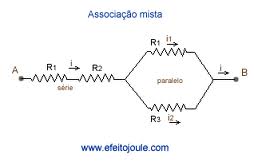 Associação Mista, dois resistores em Série e em seguida dois em paralelo
Associações das resistências em circuitos elétricos
A semelhança dos resistores, as resistências são associadas num circuito elétrico de acordo com suas características e resultados pretendidos.
Características:
A intensidade da corrente é a mesma em todas as resistências.
A tensão total aplicada é igual a soma das tensões parciais;
A resistência total é igual à soma das resistências parciais;
As tensões parciais em cada resistência são, segundo a lei de Ohm, é diretamente proporcionais aos valores das resistências.
Calculo da resistência equivalente em associações séries, paralelas e mistas
Duas observações importantes.
Qualquer que seja a maneira como os resistores forem associados, o efeito obtido ainda será o de uma resistência.
Essa resistência, chamada de resistência equivalente, poderá ser maior ou menor que os valores dos resistores associados, mas, ainda assim, o conjunto seguirá a lei de Ohm.
Associação em série
As principais características deste tipo de associação são:
A intensidade da corrente é comum a todas as resistências;
Cada resistência fica submetida a uma tensão interior à tensão total aplicada.
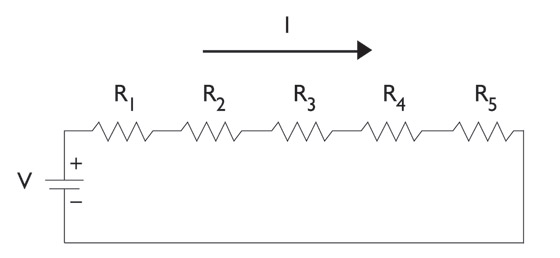 Resistência Equivalente em Série
Pela Lei de Ohm, teremos que: R1I + R2I + R3I + R4I +R5I = ReqI = V, ou seja, (R1 + R2 + R3 + R4 +R5)I = ReqI. 
Pela equação, deduz-se que a resistência equivalente é igual ao somatório das resistências, ou seja:Req = R1 + R2 + R3 + R4 +R5.
Pode-se concluir que: a resistência total (ou equivalente) de uma associação de resistores em série é igual à soma dosresistores que constituem a associação série.
Associação em paralelo
Neste tipo de associação, como pode se observar pela figura abaixo, os três resistores estão submetidos à mesma tensão V.







Pela Lei de Ohm temos que:
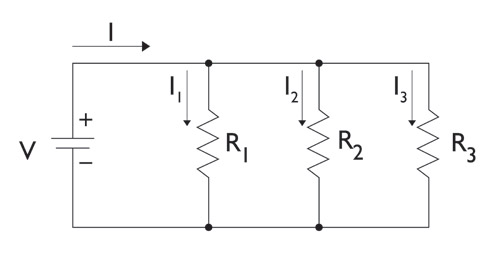 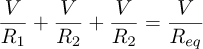 Resistencia Equivalente em Paralelo
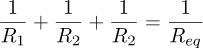